Writing SkillsArticle WritingModule (1/1)
A.R.Renuka Devi
TGT,AECS:3
Mumbai
Contents
What is article writing ?
Purpose/Objective
Points to remember
Adhere to C.O.D.E.R
Additional Tips
To Avoid
Sample Articles
What is article writing?
An expression of ones  thought on an issue or a subject.
 Logically and coherently written in meaningful paragraphs.
 Needs creativity, good vocabulary, good knowledge of the subject and the skill to organize ideas.
Purpose
To focus on themes like:
   Social concern
   Narrating an event
   Description of a place  etc.
Points To Remember
Give a title that catches the attention of the reader.
Begin with a striking opening sentence which addresses the readers and gets them interested in the topic.
Present a strong argument for your ideas supporting it with evidences or elaboration.
Use linking devices (however, therefore, although, even though, in order to…) to make the composition appear as a whole.
 Introduce a new point at the beginning of an each paragraph .
 Develop your ideas as much as you can to make them interesting and substantial. 
 Conclude with your strongest point.
 Use passive voice, humor, emotive language, rhetorical questions to provide a specific effect.
Adhere to C.O.D.E.R
In your written work, it is advisable to follow the process outlined below. 
We call it ‘c o d e r’
COLLECT YOUR IDEAS
ORGANISE YOUR IDEAS
DRAFT your work
EDIT YOUR WORK
REVISE YOUR WORK
ADDITIONAL TIPS
1.Be a good reader
2.Keep it short and simple
3. Eliminate the unnecessary.
4. Be unique and unpredictable
5. Write in short paragraphs
6. Research well before writing
7. Proof read well
8. Practise regularly
To Avoid
Vague and elaborate writing
Spending too much time on first draft
Avoid grammatical mistakes
Overuse of complicated language
Poor editing
SAMPLE ARTICLES
Question 1.
Parents today are facing a major problem with their children. They waste most of their time on Facebook and other social networking sites, with the result that their studies and other important activities are neglected. Write an article on this issue taking ideas from the hints given below.Hints
   Teenagers waste time.
   Parents’ fear of the dangers involved.
   Pros (advantages) include fast spread of information, source of news, solves crimes, helps students with academic work, improves relationships.
Cons(disadvantages)  include spread of false information, students waste time, leads to stress, misunderstandings and arguments. Children develop self cantered personalities. Leads to loneliness and depression.
.
Answer:  
Pros and Cons of Social Networking SitesBy Meera Dutta
Social networking has taken today’s youth by storm. Teenagers go crazy over it and spend most of their time in socialising on these sites. At the same time, it has created worry among the parents of teenagers. Parents now fear the worst, when they hear of ruined reputations, cyber crimes, online predators and other dangers.When we talk about the pros and cons then there are always two sides of a coin. Let us take the positive aspect of networking first. Social networking sites spread information faster than any other media. These sites are the best source of news. These sites help solve crimes more quickly. The best advantage of social networking sites is for the students. They help a student to do better at school. They can easily discuss educational topics and assignments. Thus, they can score better grades in academics. It also improves relationships and increases friend circle. People can connect with their family and friends living abroad through skype and e-mail facilities. It helps to stay in touch with friends, whom they cannot meet regularly.Social network helps to spread false and unreliable information, which may harm groups, communities and even nations. Students waste time by playing games and socialising. Therefore, they tend to score lower grades in academics, which leads to stress, misunderstandings and arguments. Children spend less time in face to face interactions and this leads to self-centered personalities and behaviour. A person may suffer from loneliness, depression, anxiety and general distress.To sum up, we can say that it’s wise to tread carefully and be aware of the pros and cons before we indulge children in social networking
Question :2
Looking at the increasing obesity among school children write an article on the topic intaking help from the hints given below.


Hints

Sedentary lifestyle of children, watching  television for longer time, waste time on social networking sites, very little physical exercise.
Eating junk food and drinking aerated drinks instead of balanced diet.
Should be encouraged to do more of physical exercise.
Answer:
Increasing Obesity in ChildrenBy Hitesh Arora
In the modern times, the problem of being overweight, is quite prominent.  A growing number of Children are suffering from this disorder, which was once considered to be meant for adults only.These days, children lead a sedentary lifestyle with very little physical exercise. Technological advancement has reduced physical exercise among children. They spend most of the time watching television, playing video games or on social networking sites. The second major cause for obesity is the junk food that the children eat. This includes burgers, pizzas, noodles and aerated drinks. This type of food is easily available and has a good taste, but it does much harm to the health of the child. Children love to eat chips, chocolates and ice-creams instead of a balanced diet. Junk food is high in calories and results in obesity.It’s high time that parents keep a watch on their child’s health. They should feed them with milk, juices and fruits. Moreover, children should be encouraged to do physical exercise. They should be encouraged to go to parks to play. Sports should be a major part of the school curriculum in order to maintain physical fitness of the school going children.
Question: 3
Due to selfish human activities and overuse of natural resources, global warming is taking place, which poses danger to humankind. Write an article to highlight the effects of global warming using the hints given below.Hints
Increase in Earth’s temperature between 0.4-0.8 degree Celsius.
Increased level of greenhouse gases and excessive cutting of trees are the major causes.
Further rise between 1.4-5.8 degree Celsius by 2100.
Rising sea levels, severe storms and other severe weather conditions.
Can lead to ocean acidification, collapse of tropical rain forests and huge masses of ice falling into oceans.
Preventive steps should be taken to check global warming.
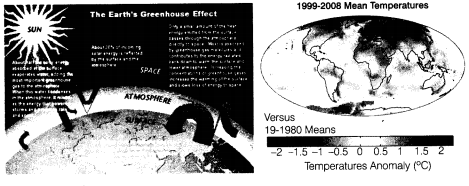 Effects of Global WarmingBy Namita Jain
Global warming is the unusually rapid increase in average surface temperature of the earth and its oceans. The average temperature of the earth has risen between 0.4 and 0.8 °C over the past 100 years.The increased volumes of carbon dioxide and other greenhouse gases released by the burning of fossil fuels, land clearing, agriculture and other human activities, are believed to be the primary sources of global warming that has occurred over the past 50 years. The temperatures could further increase between 1.4 and 5.8 °C by the year 2100. Changes resulting from global warming may include rising sea levels due to the melting of the polar ice caps, as well as an increase in occurrence and severity of storms and other severe weather conditions.There exists a real risk of a global catastrophe if global warming is left unchecked. It includes oceanic acidification leading to the mass death of coral and plankton, the basis of the Earth’s food chain,- the total collapse of the tropical rainforests,- an ice sheet of the size of Greenland or Antarctica falling into the ocean, causing a near instantaneous rise in worldwide sea levels of at least five meters.Solutions to such a vast problem require capability to face the challenges posed, as the issues raised by global warming have  to be seriously addressed.
THANK YOU